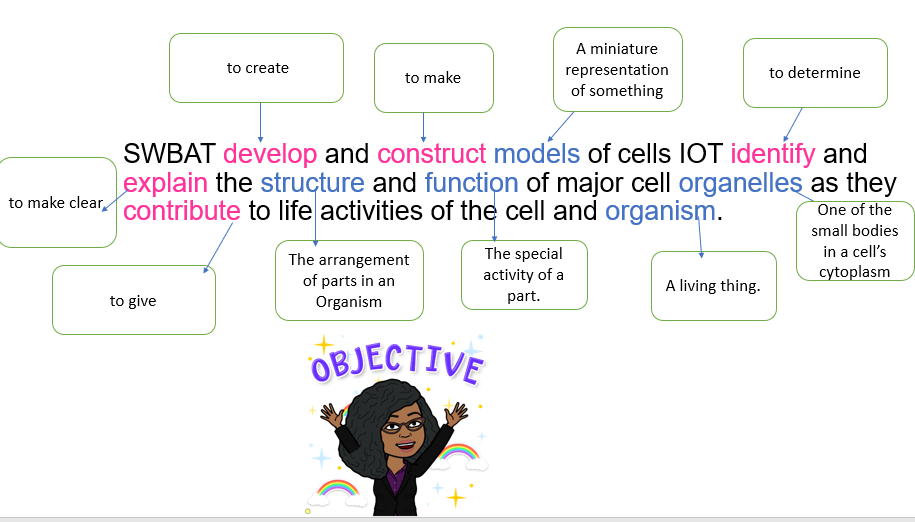 Science Warm Up12/4/2020
What coefficients will balance the skeletal equation below?

___N2  +____ O2   →  ______NO2 

A. 2, 2, 3
B. 1, 2, 2
C. 3, 2, 1
D. 1, 2, 1
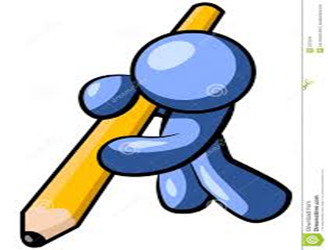 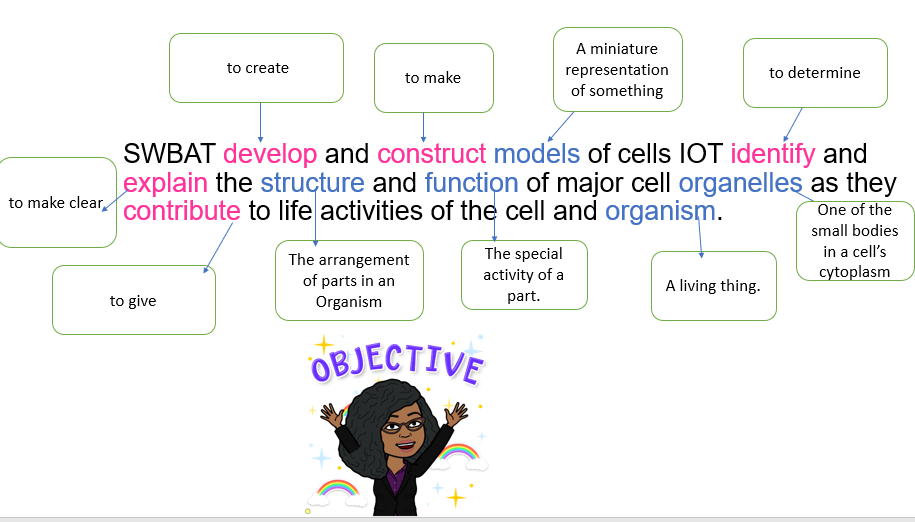 Agenda
Warm Up
Review Objective
Intro to Cells part 2 notes
Match Me Activity
Closure
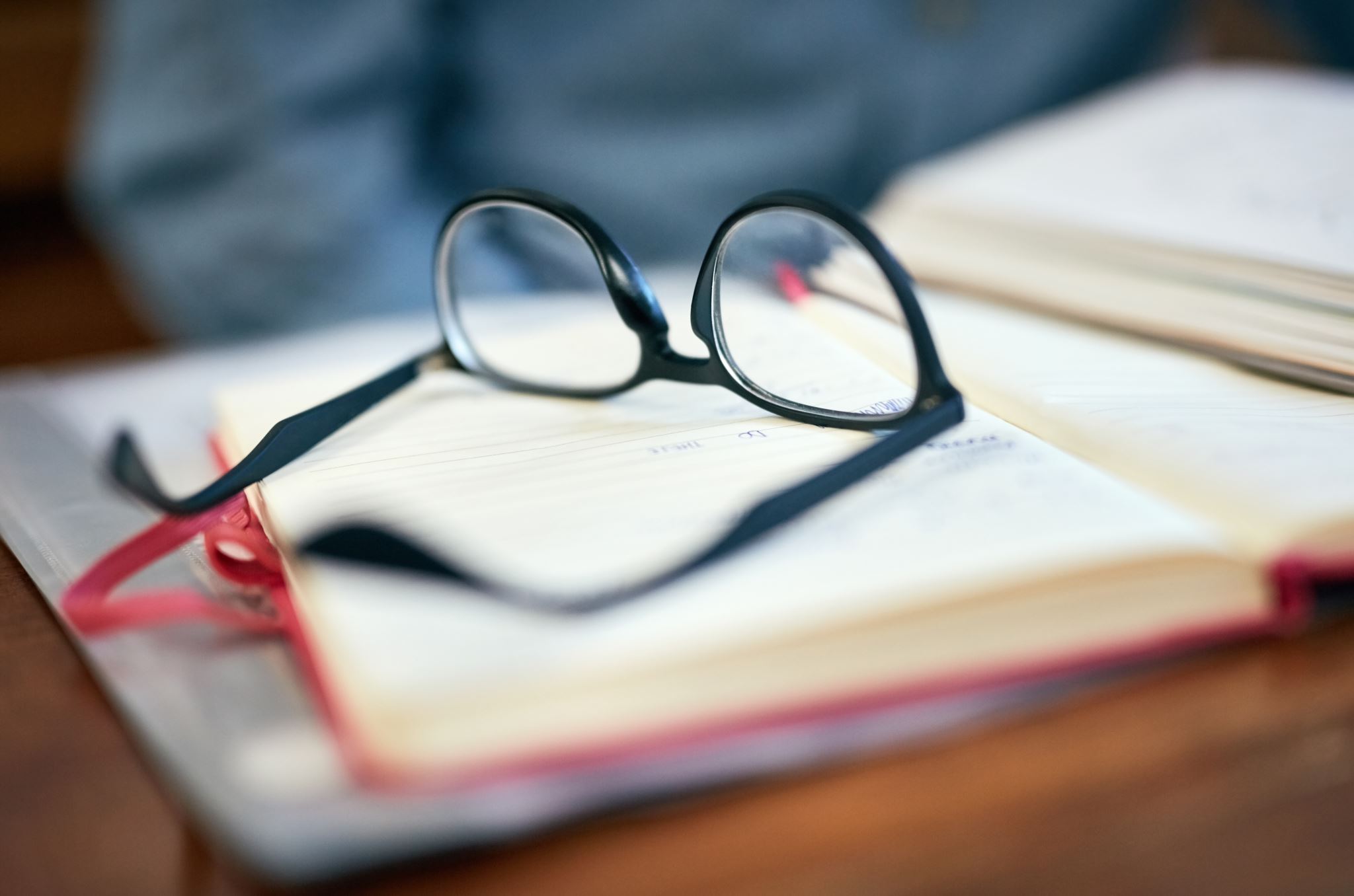 A miniature representation of something
to create
to determine
to make
SWBAT develop and construct models of cells IOT identify and explain the structure and function of major cell organelles as they contribute to life activities of the cell and organism.
to make clear
One of the small bodies in a cell’s cytoplasm
The arrangement of parts in an Organism
The special activity of a part.
A living thing.
to give
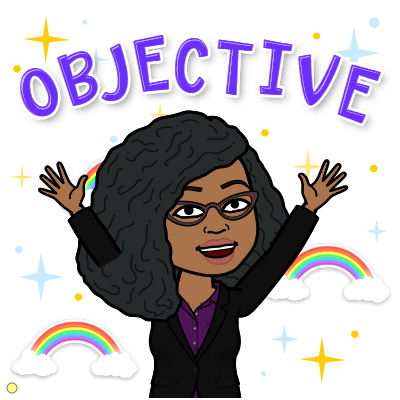 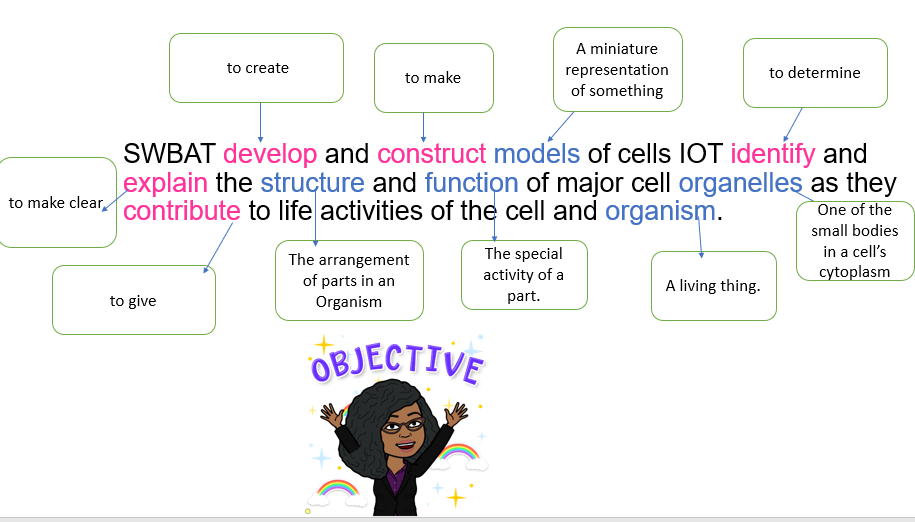 The Cell Theory
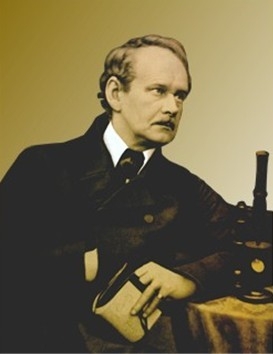 Who developed the cell theory?
Matthias Schleiden (1838): concluded that all plants are composed of cells
Theodor Schwann (1839): concluded that all animals are composed of cells
Rudolph Virchow (1855): determined that cells come only from other cells
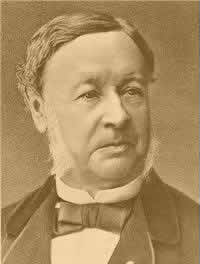 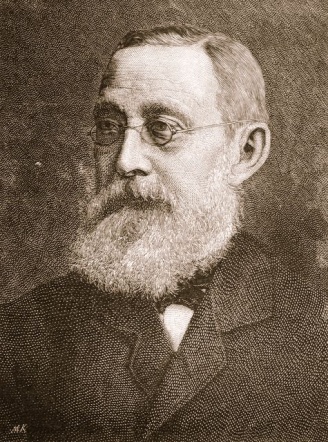 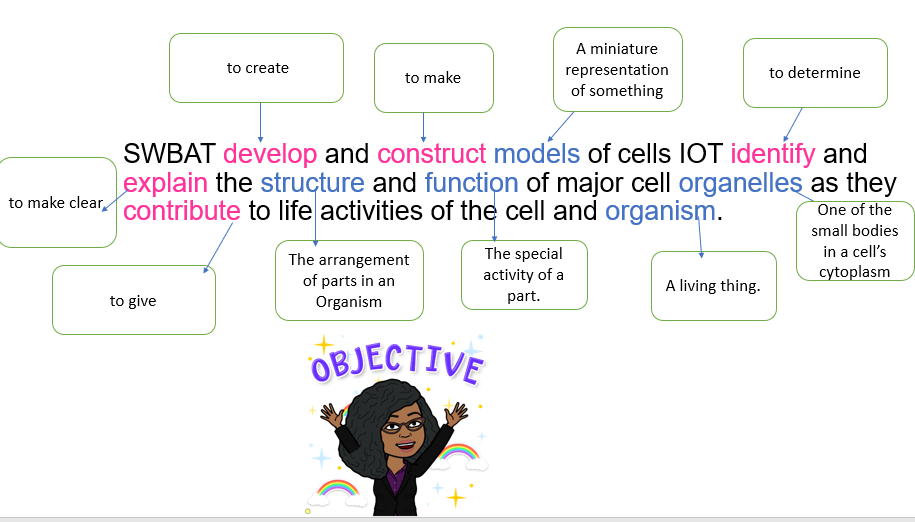 Cell Diversity
Size
Shape
Internal Organization
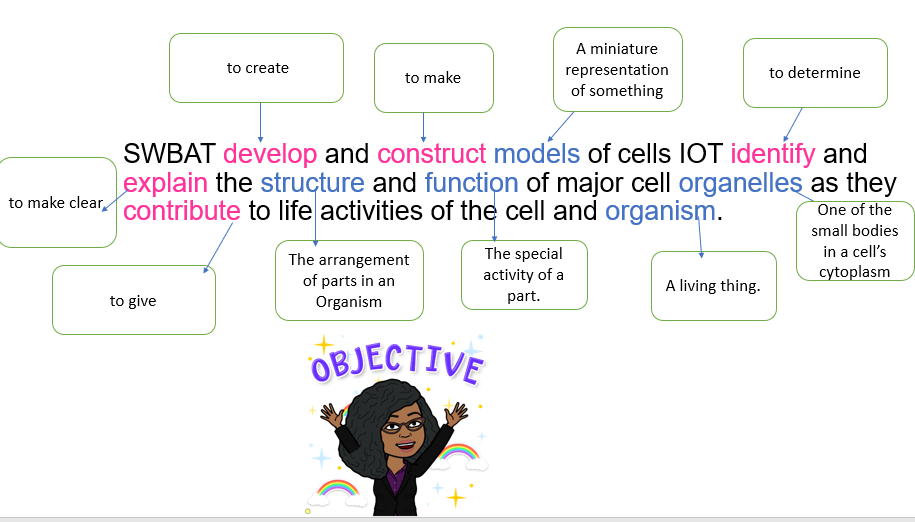 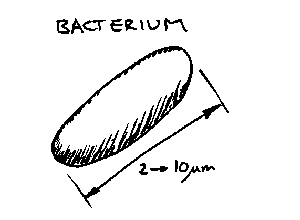 Smallest Cells:
Cell Diversity- Size
Biggest Cells:
Longest Cells:
6 inches long, 5 inches wide, 3 pounds
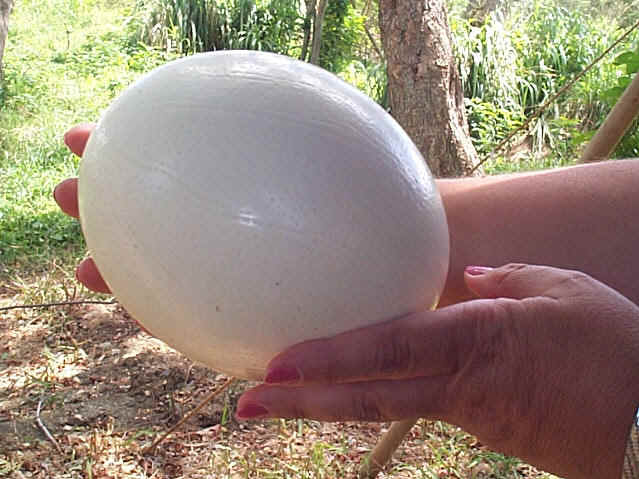 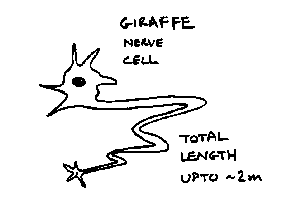 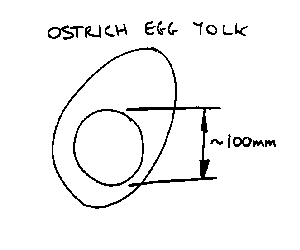 Ostrich Egg
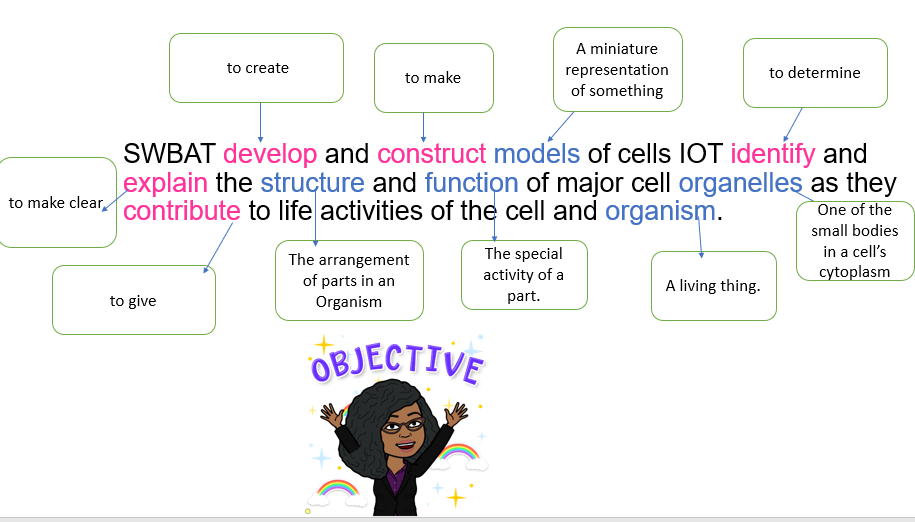 Two Types of Cells
Prokaryotic
Eukaryotic
Prokaryotic Cells
Do not have structures surrounded by membranes
Few internal structures
One-celled organisms, Bacteria
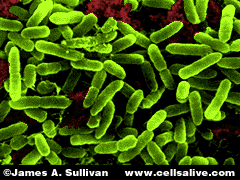 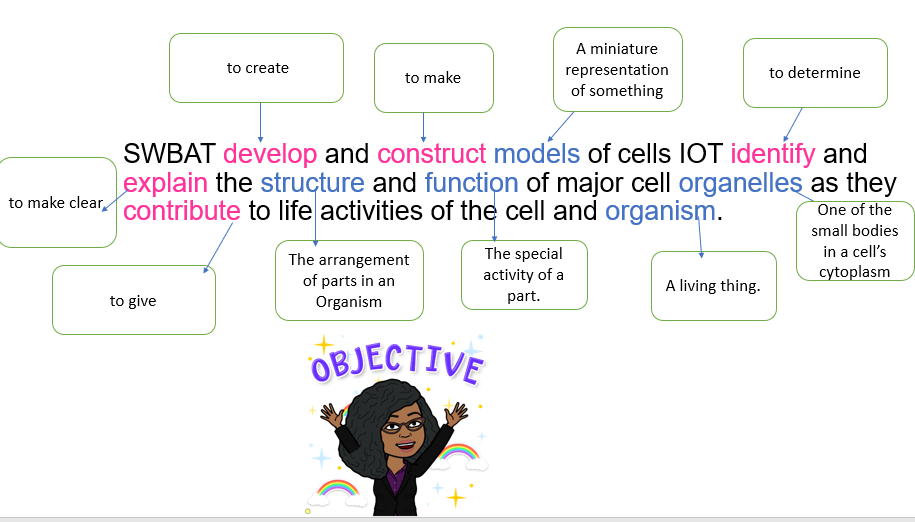 http://library.thinkquest.org/C004535/prokaryotic_cells.html
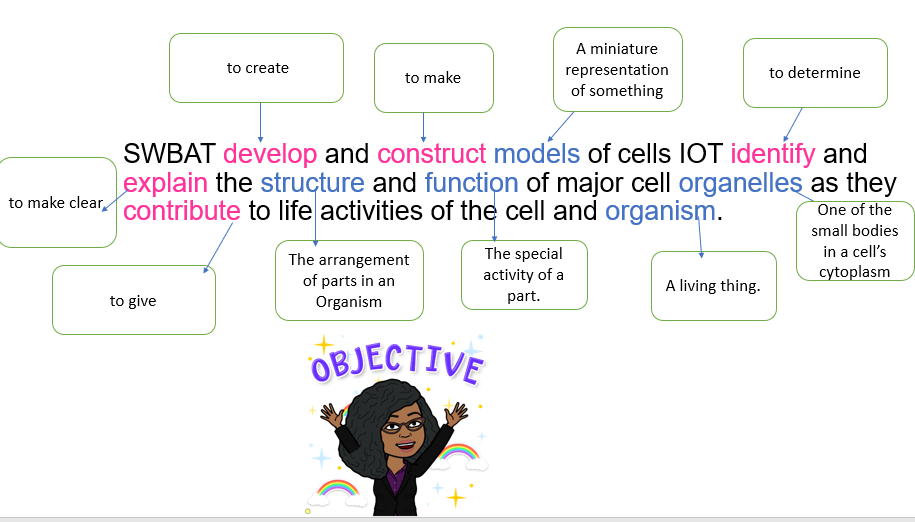 Eukaryotic
Contain organelles surrounded by membranes
Most living organisms
Plant
Animal
http://library.thinkquest.org/C004535/eukaryotic_cells.html
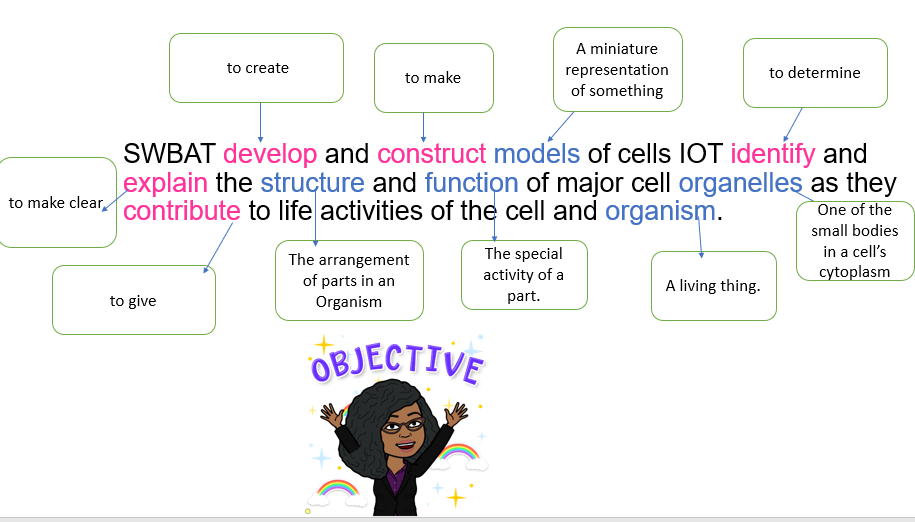 “Typical” Animal Cell
http://web.jjay.cuny.edu/~acarpi/NSC/images/cell.gif
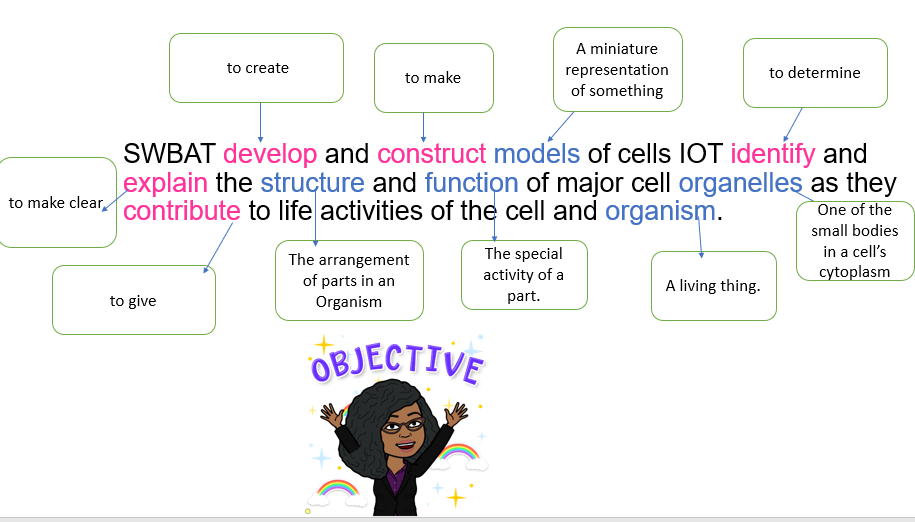 “Typical” Plant Cell
http://waynesword.palomar.edu/images/plant3.gif
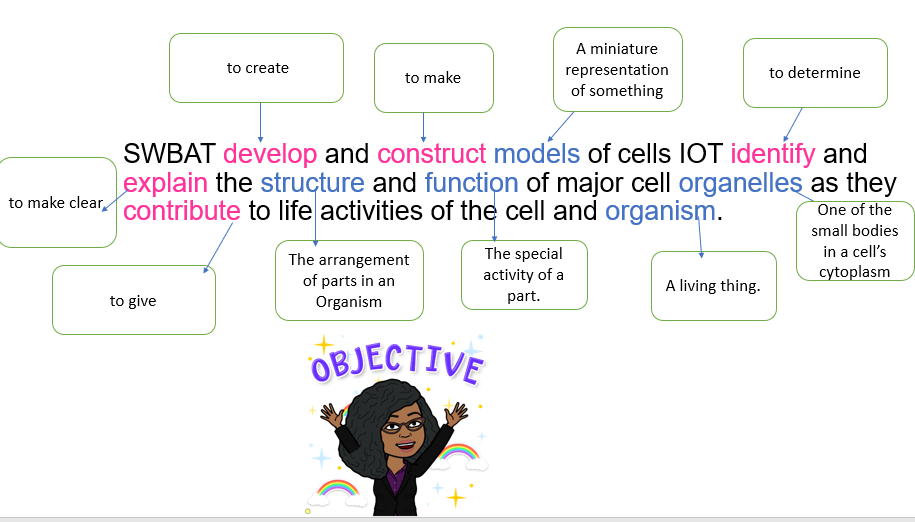 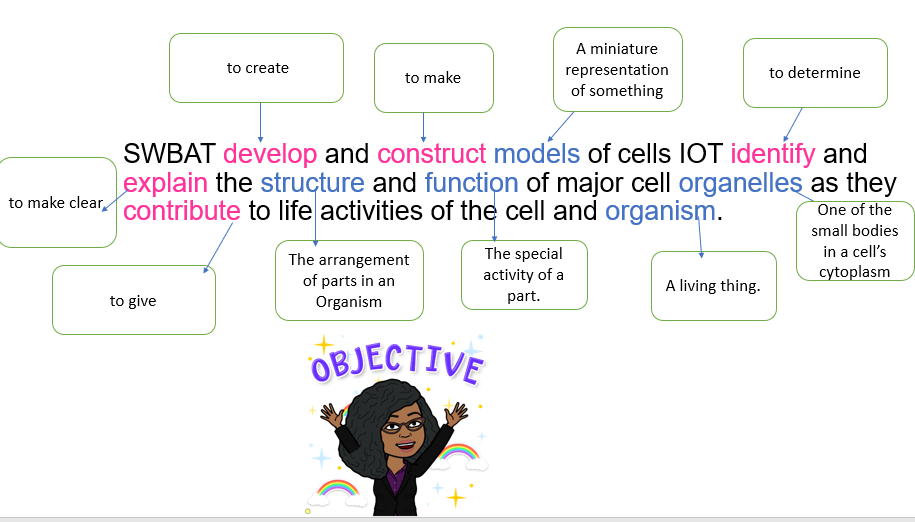 The Parts of the Cell
Each living cell carries out the tasks of taking food, transforming food into energy, getting rid of wastes, and reproducing.
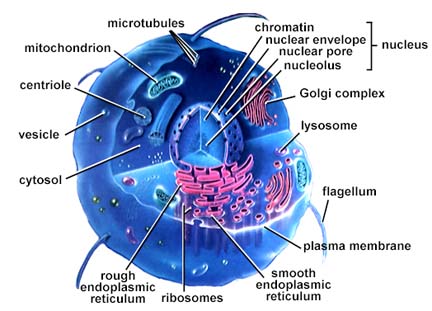 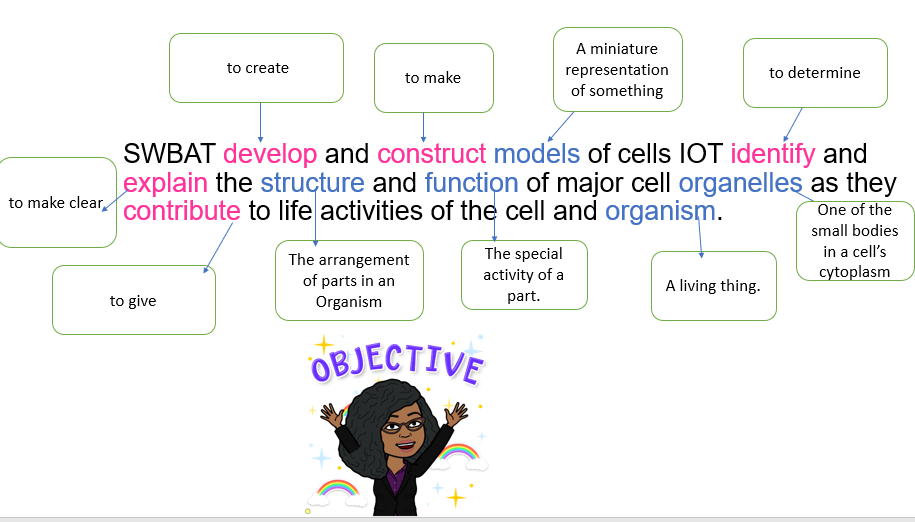 Cell Parts
Organelles
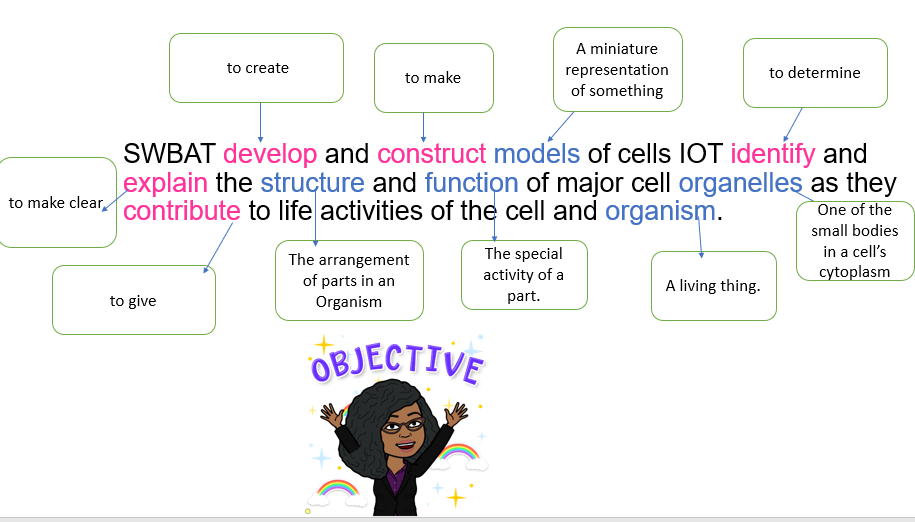 Surrounding the Cell
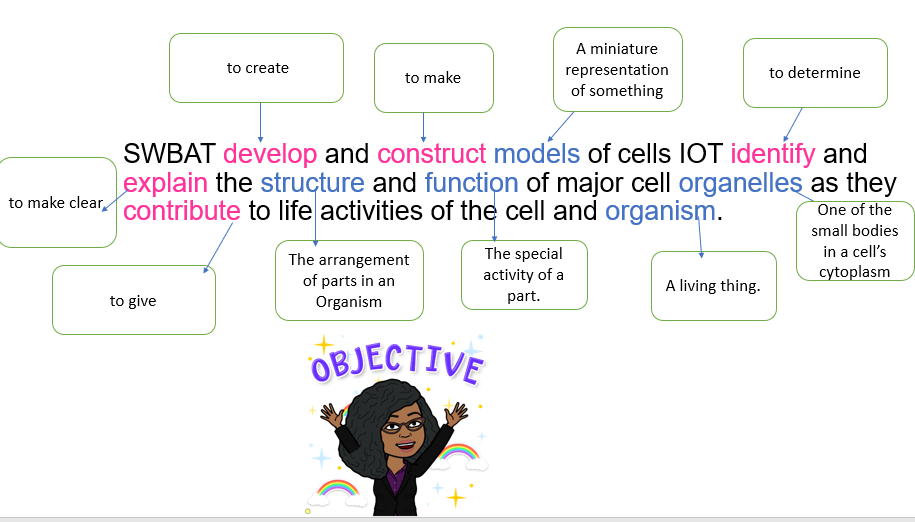 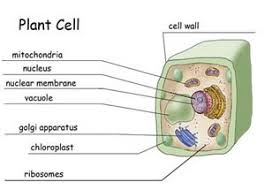 Cell Membrane 
Outer membrane of cell that controls movement in and out of the cell
Selectively permeable
Found in all cells
Cell Wall
Most commonly found in plant cells & bacteria
Supports & protects cells
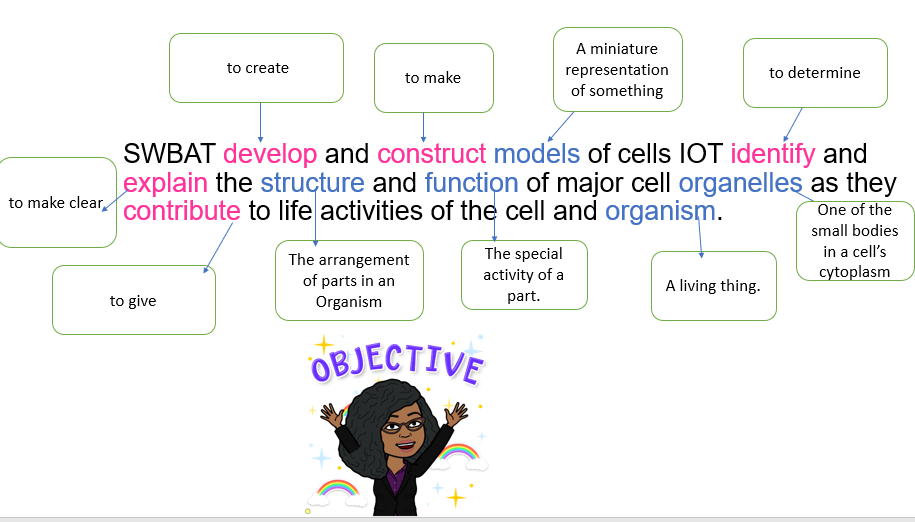 Inside the Cell
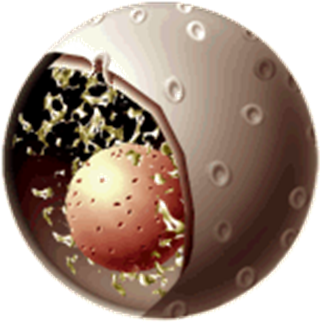 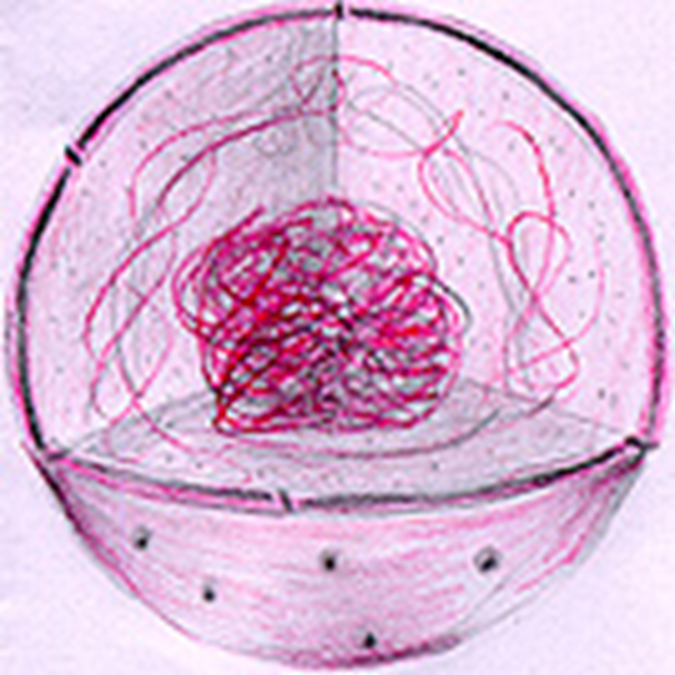 Nucleus
Nucleolus
controls cell activities
Contains genetic material - DNA
Inside nucleus
Contains RNA to build proteins
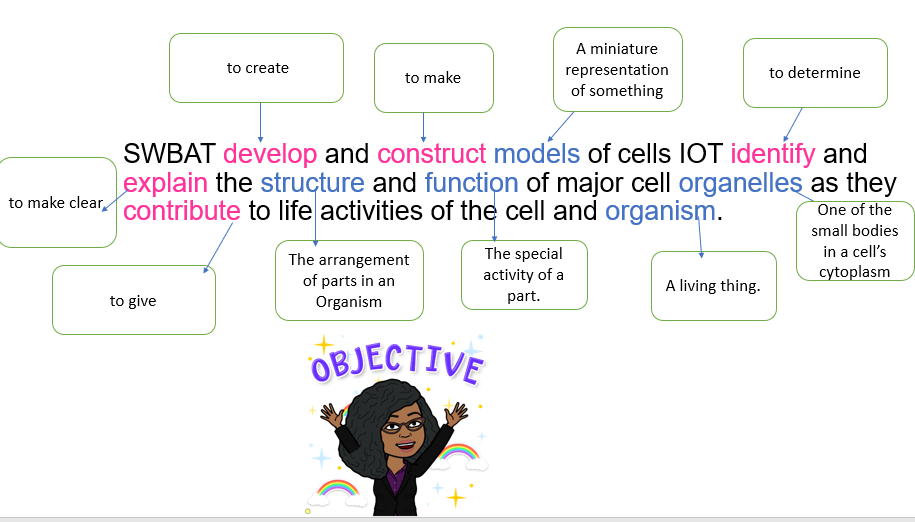 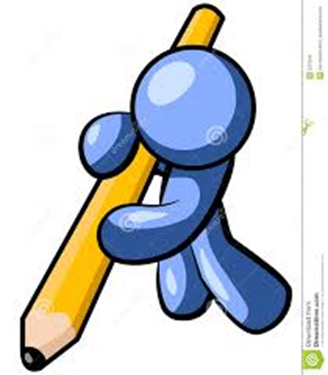 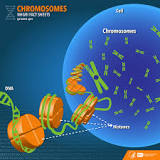 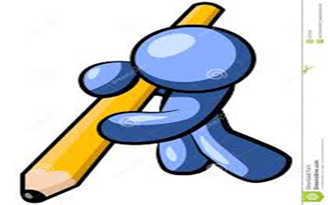 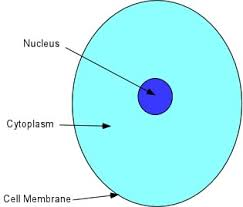 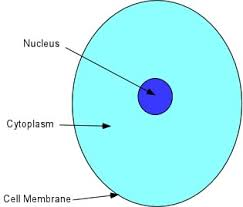 CHROMOSOMES
CYTOPLASM
In nucleus
Made of DNA
Contain instructions for traits & characteristics
Gel-like mixture that holds everything in place.
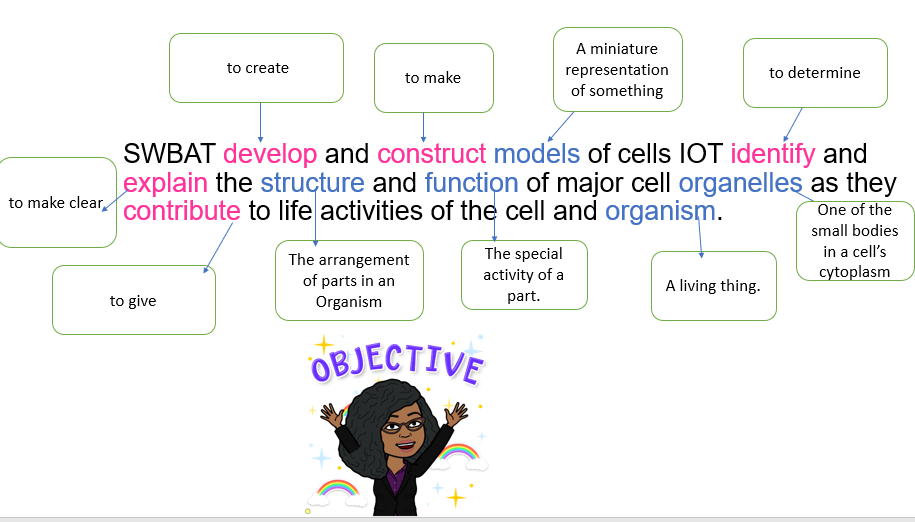 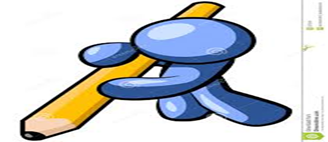 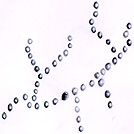 MITOCHONDRIA
RIBOSOMES
Provide energy for the cell
Site of cellular respiration
Known as the power house of the cell
Makes proteins
Found on ER or floating throughout cell
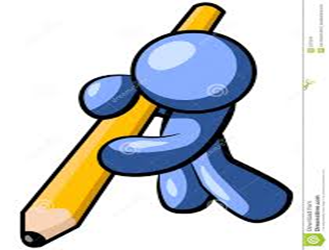 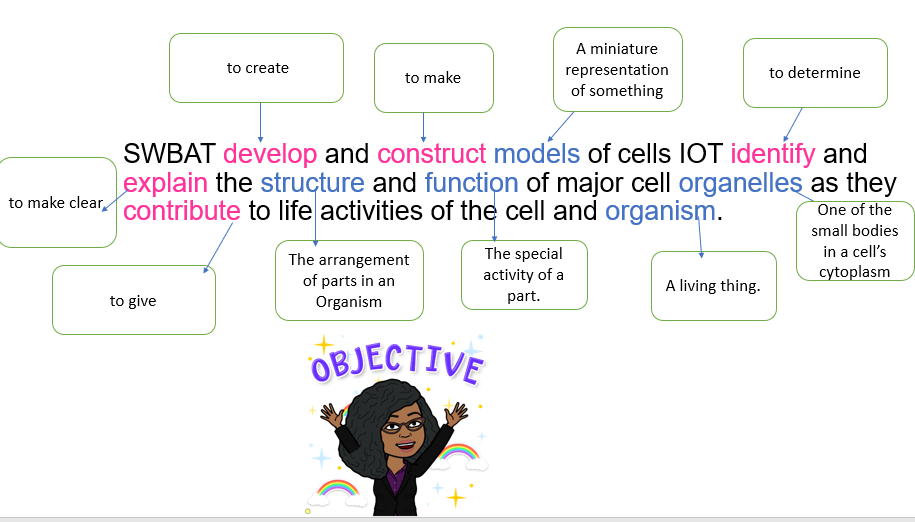 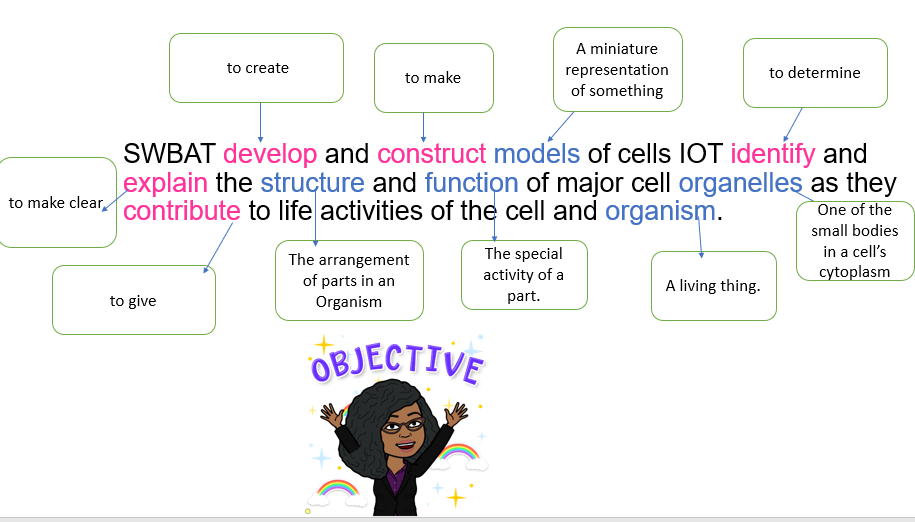 Endoplasmic reticulum
Intercellular highway (a path along which molecules move from one part of the cell to another) 
Smooth ER: lacks ribosomes
Rough ER (pictured): ribosomes embedded in surface
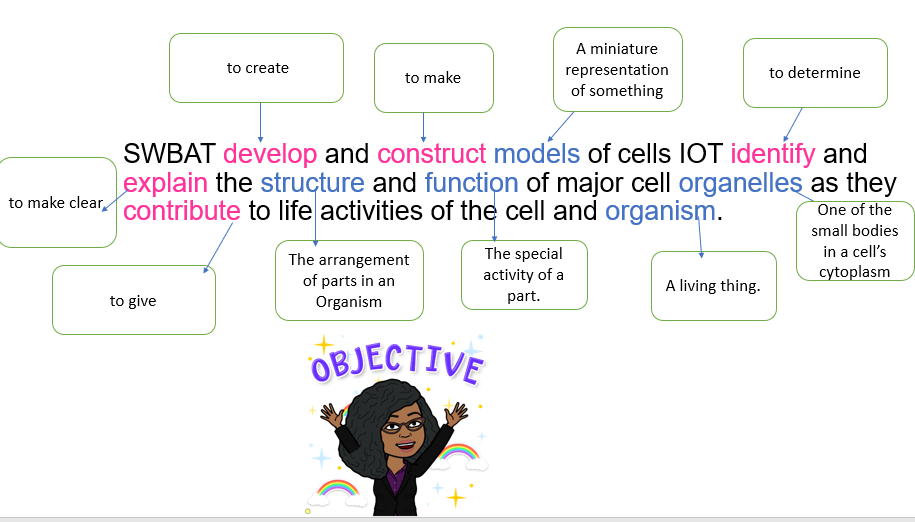 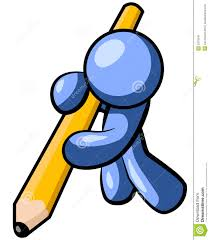 Golgi Bodies
Protein 'packaging plant‘ of the cell
Move materials out of the cell
http://library.thinkquest.org/12413/structures.html
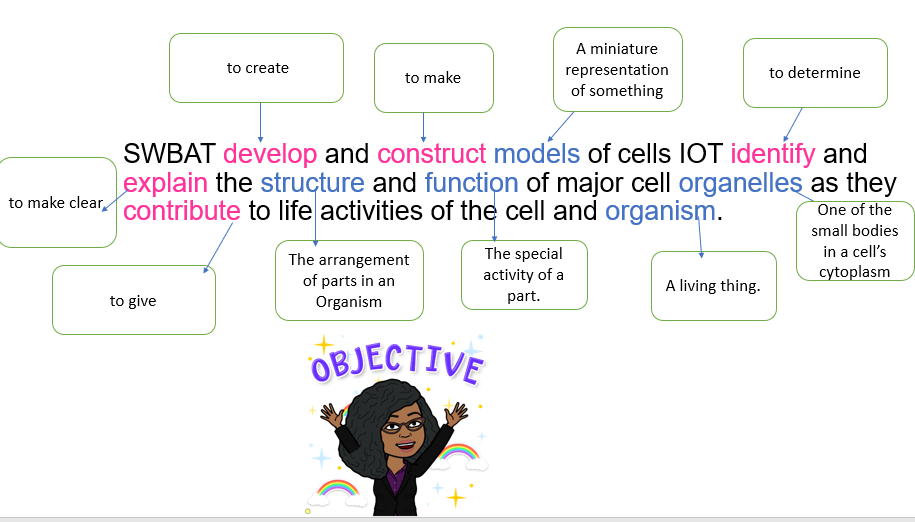 Lysosome
Function: breaks down food particles, invading objects, or worn out cell parts
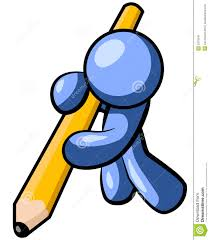 http://library.thinkquest.org/12413/structures.html
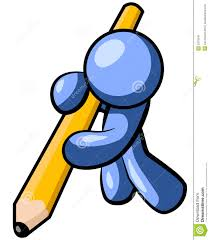 Vacuoles
Function: used for  STORAGE of wastes, nutrients, and water
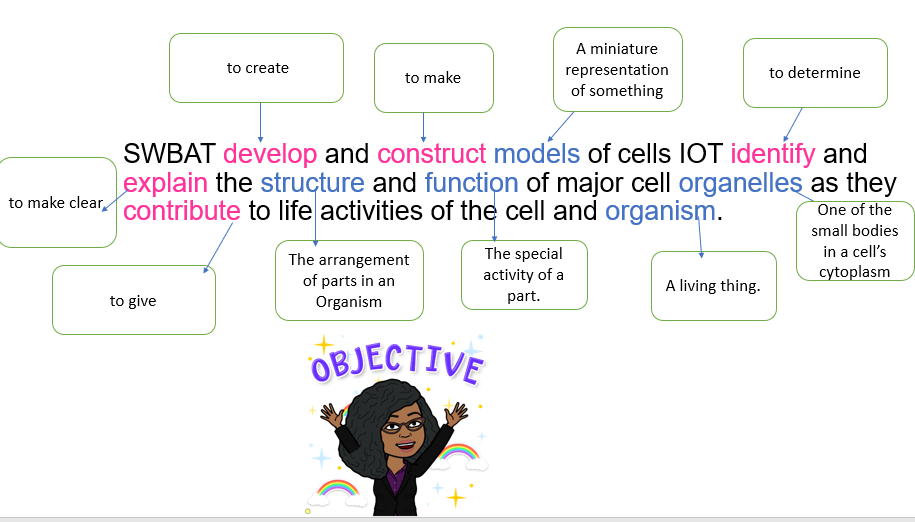 http://library.thinkquest.org/12413/structures.html
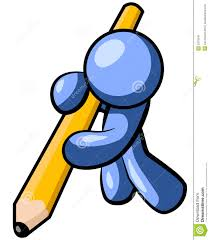 Chloroplast
found in plant cells
Contains green chlorophyll
Site of photosynthesis
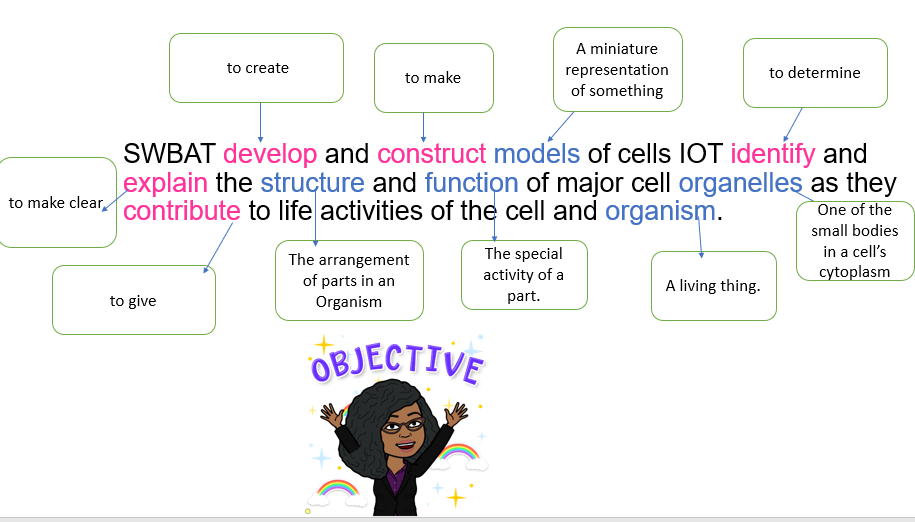 http://library.thinkquest.org/12413/structures.html
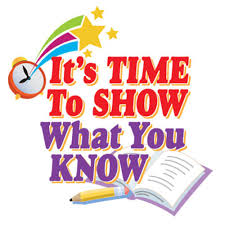 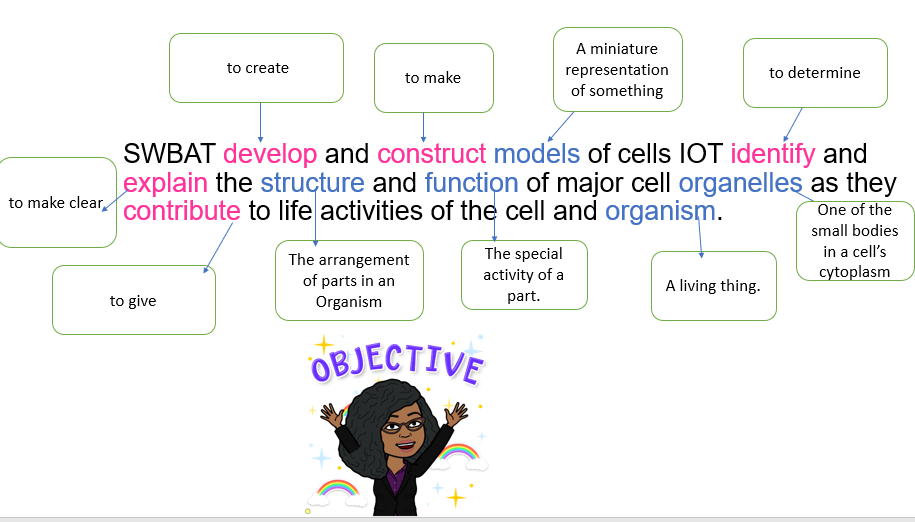 MATCH ME
Ribosomes
Mitochondria
Golgi Body
Lysosomes
Vacuole
A. Packaging center for the cell 
B. Breaks down unwanted waste
C. Provides energy for the cell
D. Stores water, nutrients, and other items
E. Makes proteins
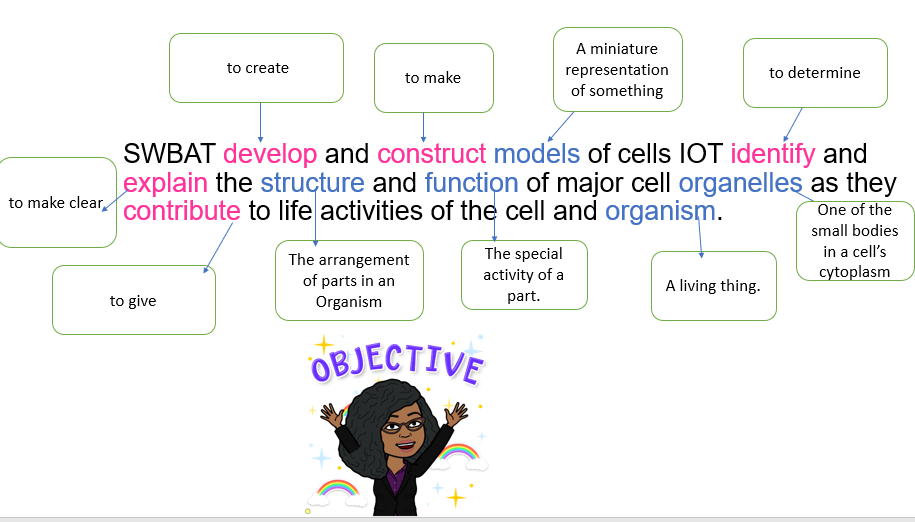 Science Closure12/4/2020
Which of the following statements are true? 
(Select  all that apply.)

The nucleus controls the activities of the cell.
The vacuole is the site of cellular respiration.
The cell wall controls what goes in and comes out of the cell. 
The golgi body is the packing center of the cell.